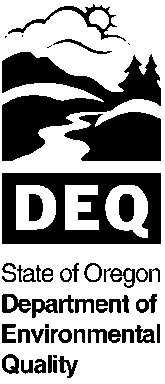 Fiscal and Economic Analysis
October 4, 2010
Andrea Matzke
Toxics Rulemaking Workgroup Discussion
Outline
2
General 
Criteria Revisions
Identification of “Known Pollutants”
Non-NPDES Impacts
NPDES Impacts (afternoon session)
General
3
The narrative outline will support and be attached to the official fiscal form
Analysis characterizes the incremental costs between existing criteria and proposed criteria
Two main elements
Direct and indirect impacts from criteria revisions
Effect of using implementation tools
[Speaker Notes: -Do not have specific slides today on DEQ impacts.  These estimates are found on a table towards the back of the narrative.  Any questions on those estimates can be brought up during the discussion.

-effects of using implementation tools generally mitigate the costs of end of pipe compliance]
Criteria Revisions
4
Wide range of potential impacts to the public, small and large businesses, communities, and public agencies
POTWs, industrial permits, 303(d) list, TMDLs, landowners 

Comparison of current and proposed criteria
Difficult to make a direct comparison
EPA’s disapproval of the majority of 2004 human health criteria
[Speaker Notes: -a qualitative analysis because of the unknowns and limited data—we’ll dive into the particulars later on

-DEQ does not track information related to small businesses (50 or less employees), so we have very little data on this group

-Reversion of 2004 criteria that had only been partly implemented

-Permitting program (17.5 g/day) vs. other CWA programs (6.5 g/day)

-Not all criteria rely on a FCR (asbestos, Ba, several herbicides, Cu, methoxychlor, NO3)—some use 6.5

-Quantitation Limits:  roughly half the QLs are higher than the criteria

-approx. 44 toxic pollutants had been added in the 2004 rulemaking]
Identification of Known Pollutants
5
SAIC Report
Identified where additional controls may be needed to achieve lower criteria:  arsenic, bis(2-ethylhexyl)phthalate, mercury

303(d) List/Pollutants of Concern
may have additional listings
approximately 43% of listings are for As, Fe, Mn —may have future delistings if proposed revised criteria are approved 
may have delistings for other pollutants recently approved by EPA for withdrawal
[Speaker Notes: -SAIC also identified dioxin, DDT 4,4’, and alpha BHC under the existing criteria

-DDT and alpha BHC are legacy pollutants

-BEHP:  found in plastics.  Plasticizer in for PVC—found in hospital equipment.  Also associated with sampling and lab analysis

-dioxin:  mainly a byproduct formed during chlorination by WWTP or DW, chlorine bleach processing at pulp and paper mills

-EPA approval for withdrawn pollutants:  Be, Cd, Cr III and VI, Pb, Hg, Ag, trichloroethane 1,1,1 (under the National Toxics Rule 1992) no longer scientifically defensible]
Identification of Known Pollutants
6
Major Industrial Sources:  pulp & paper, primary smeltering and/or refining, electronics
Municipalities
Urban Stormwater
Agriculture: mostly legacy contaminants, but some current use pesticides
Air Deposition
Naturally Occurring
[Speaker Notes: -major industrial sources:  metals, dioxin, organics

-3 current use pesticides have human health toxics criteria and rely on a FCR:  endosulfan alpha, endosulfan beta, endosulfan sulfate
-3 others do not rely on a FCR 

-naturally occurring:  Sb, As, Cu, meHg]
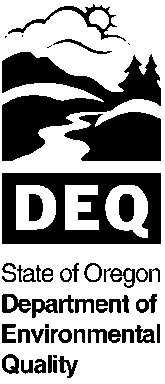 Non-NPDES Impacts
Gene Foster
Toxics Rulemaking
Analysis between existing criteria and proposed criteria
8
Applicable Pollutants:  
Mostly legacy pollutants with a few current use pesticides for agriculture and forestry  
Great number of toxics applicable to urban stormwater 
NPS programs:  Currently not fully implemented
Implementation:  Led by ODA and ODF for agriculture and forestry NPS
Partner agency perspectives?  
Stakeholder perspectives?
Analysis between existing and proposed rules for Nonpoint Sources
9
Rule revisions:  Explain intent of statutes in rule
Agriculture – AgWQM Area Plans and Rules being implemented
Forestry – Forest Practices Act and related rules being implemented
Air Sources – No change in authority
Partner agency perspectives?  
Stakeholder perspectives?
No Rule revision: Urban Stormwater – No regulatory program to monitor outside NPDES, MS4, and TMDLs
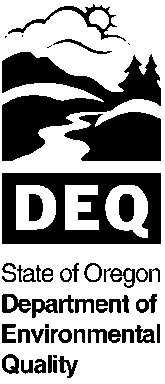 NPDES Impacts
Andrea Matzke
Toxics Rulemaking
Industrial Permits
11
Direct Impacts 
Will mainly impact major industrials
Monitoring requirements depend on industrial category, pre-existing permit status, hazardous material present, new source performance standards, or permit writer discretion
Specific costs and/or impacts associated with revised criteria cannot be concluded
It is estimated that none of the 19 major industrials are small businesses
Industrial Permits
12
Indirect Impacts
Possibility of increased costs for consumers of industrial goods
Depends on implementation tools industry uses
Lower cost implementation tools could be negligible, while higher, ongoing costs could impact product costs and availability
Municipal Permits
13
Direct Impacts
Criteria revisions will be applicable to all major POTWs
majors are subject to a RPA and may incur compliance costs
It is unlikely that minors will incur compliance costs
Specific costs and/or impacts associated with revised criteria cannot be concluded
Indirect Impacts
Businesses which discharge to POTWs may be impacted by pretreatment requirements
Municipal ratepayer impacts
[Speaker Notes: -currently 23 POTWs have pretreatment programs in place.  All 23 have set limits for metals w/ only 1 system having additional limits for an additional 9 toxic pollutants]
Cost of Implementation Tools
14
Intake Credits
Minimal effort/resources to implement
Would most likely offset costs associated with other compliance options
Cost of Implementation Tools
15
Background Pollutant Allowance
DEQ estimates that 32 minor and 4 major industrials have potential to be impacted by background pollutant
Would most likely offset costs associated with other compliance options
Could be costs associated with treatment process adjustment (to keep mass same or less, and pollutant concentration to 3% or less of background)
Cost of Implementation Tools
16
Variances
Could offset costs of prohibitively expensive (or unproven) treatment technologies
Costs associated with preparing and supporting an application, developing a pollutant reduction plan and associated actions, etc.
SAIC Report estimated costs
Renewals expected to be less costly
[Speaker Notes: -SAIC report estimated that one-time expenditures assoc. w/ variance applications could range from $0.59 M - $2.68 M under revised criteria (more for existing criteria)]
Stakeholder Input
17
Any questions?
Should DEQ anticipate additional info?
[Speaker Notes: -last opportunity to submit data 10/11
-data received before Monday Oct 11 will be incorporated into DEQ's final fiscal analysis which is to be included in the proposed rule package.  That document may be commented on during the comment period (if true) and those comments considered in what is presented to the Commission at the time the final rule is presented for adoption.]